The Minnesota Golf Course“A community's largest rain garden”
Presented by 
Jack MacKenzie, CGCS - Executive Director  
Minnesota Golf Course Superintendents Association 
and
 Chase Straw, Ph.D.  - Postdoctoral Research Associate
Department of Horticultural Science
University of Minnesota
Yes, golf needs and uses water
Roughly 460 courses
Average of 7.8 billion gallons per year (as of 2015)
0.76% of all water consumed in the state
Golf injects $2.3 billion into the economy (2018 EIS)
25,000 employed annually
Golf is a big industry of small businesses; however,
     fate could be tied to water restrictions
The community’s largest rain garden
70,000 acres of semi-managed green space
30% of most courses out of play and native
Stormwater management
Pollution abatement
Erosion control
Soil restoration
Carbon sequestration
Natural noise dampening
Oxygen generation
Glare and solar radiation suppression
Heat dissipation and temperature moderation
Wildlife sanctuary
Pollinator habitat
[Speaker Notes: Golf is a local and logical destination for water management, and so much more]
Oneka Ridge Golf Course
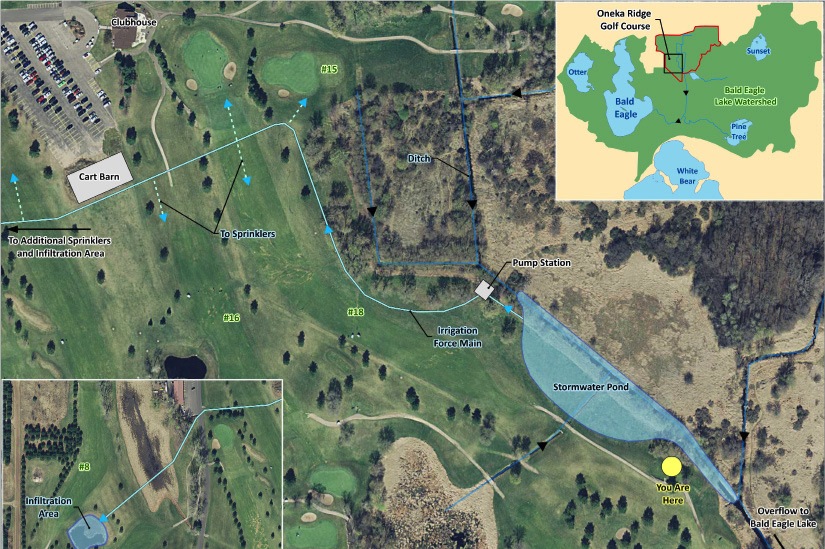 Pollution mitigation
Groundwater recharge
Storm water reuse
Groundwater reduction
[Speaker Notes: Golf is a ready and willing “good neighbor” when it comes to water management]
Prestwick Golf Club
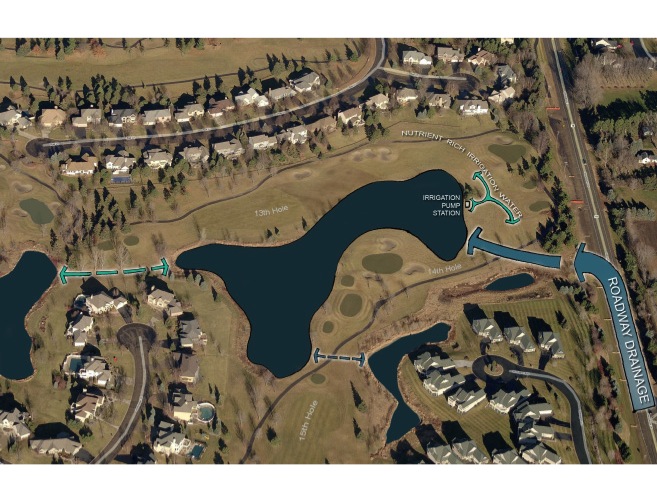 Highway expansion project:
Storm water capture
Pollution mitigation
Groundwater reduction 
Water reuse/irrigation 
Up to 15 mg annually
Eagle Valley Golf Club
Highway expansion project:
Storm water capture
Pollution mitigation 
Groundwater reduction 
Water reuse/irrigation
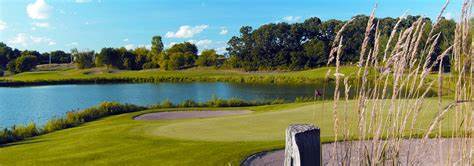 Oakdale Golf Club
Partnership with residents around Lake Allie to create a wastewater system (18,300 gpd) and supplement irrigation water

Groundwater use reduction
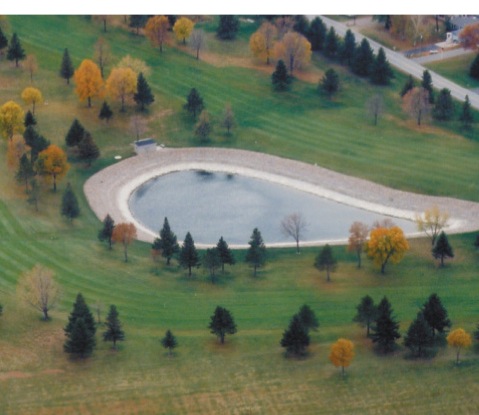 Oak Glen Golf Course
Buffer and stream restoration
Environment enhancement
Trout habitat enrichment
Pollution mitigation
Erosion control
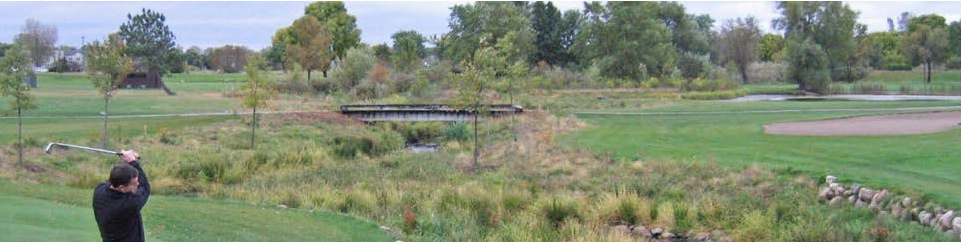 Pollution mitigation , groundwater infiltration and supplemental irrigation:
Keller Golf Club
Forest Hills Golf Club
Gray water use at other golf destinations:
The Meadows at Mystic Lake
Izaty’s Golf and Resort
The Pines at Grandview Lodge – discontinued due to salt build up
[Speaker Notes: Golf is a willing partner taking on these disruptive projects in an effort to support environmental stewardship]
With the support of the Board of Soil and Water Resources, Department of Natural Resources, Department of Agriculture, and University of Minnesota, golf has developed:
BMP’s for nitrogen and phosphorous fertilizer use on MN turfgrasses
BMP’s for pesticides used in turfgrass management
MN golf reference handbook of management practices
BMP’s for golf course water-use efficiency/conservation plans
 	All available at MGCSA.org
[Speaker Notes: Golf has upped its “environmental stewardship game” in recent year]
Investment in UMN Research
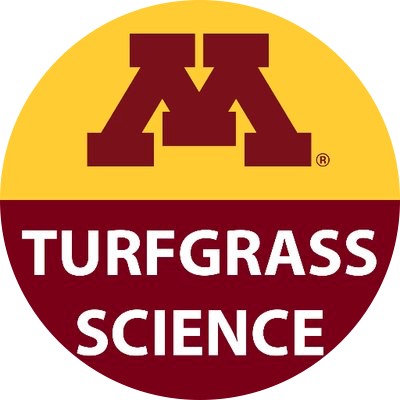 Precision Turfgrass Management
Technologies for precision irrigation:
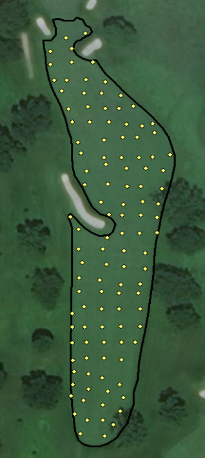 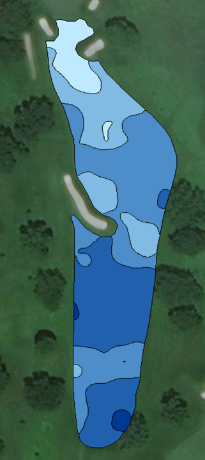 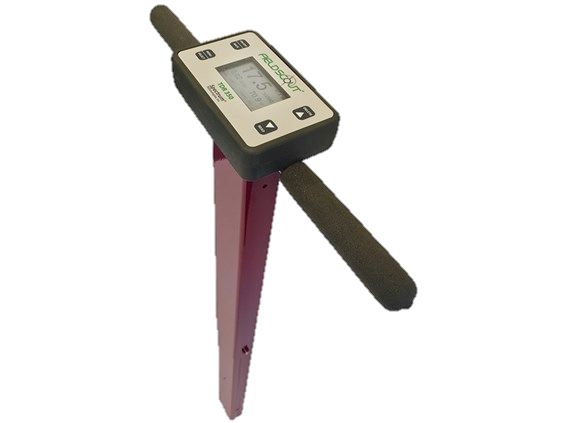 Precision Turfgrass Management
Technologies for precision irrigation:
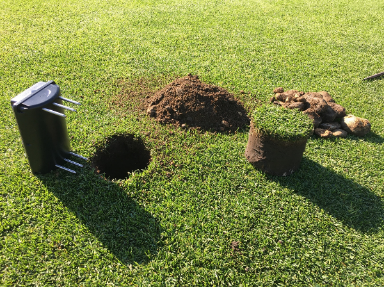 Soil moisture readings every 5 minutes
Precision Turfgrass Management
Limitations and barriers to adoption of technologies for precision turfgrass management (including precision irrigation):

Cost 
Time
Training/experience
Lack of simple and consistent protocols
Lack of decision support systems 
Criteria to assess agronomic, environmental, cost benefit
Carrow et al. (2010); Straw et al. (2019)
Precision Turfgrass Management
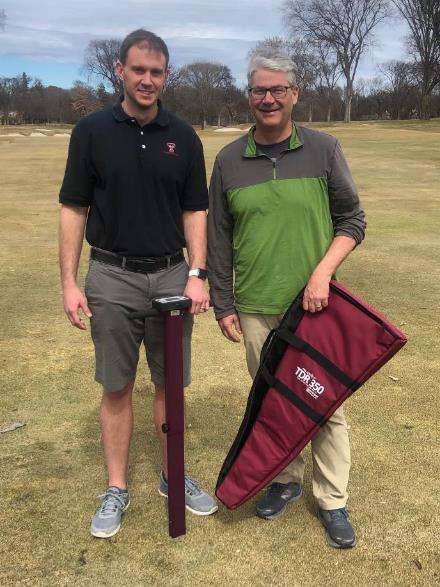 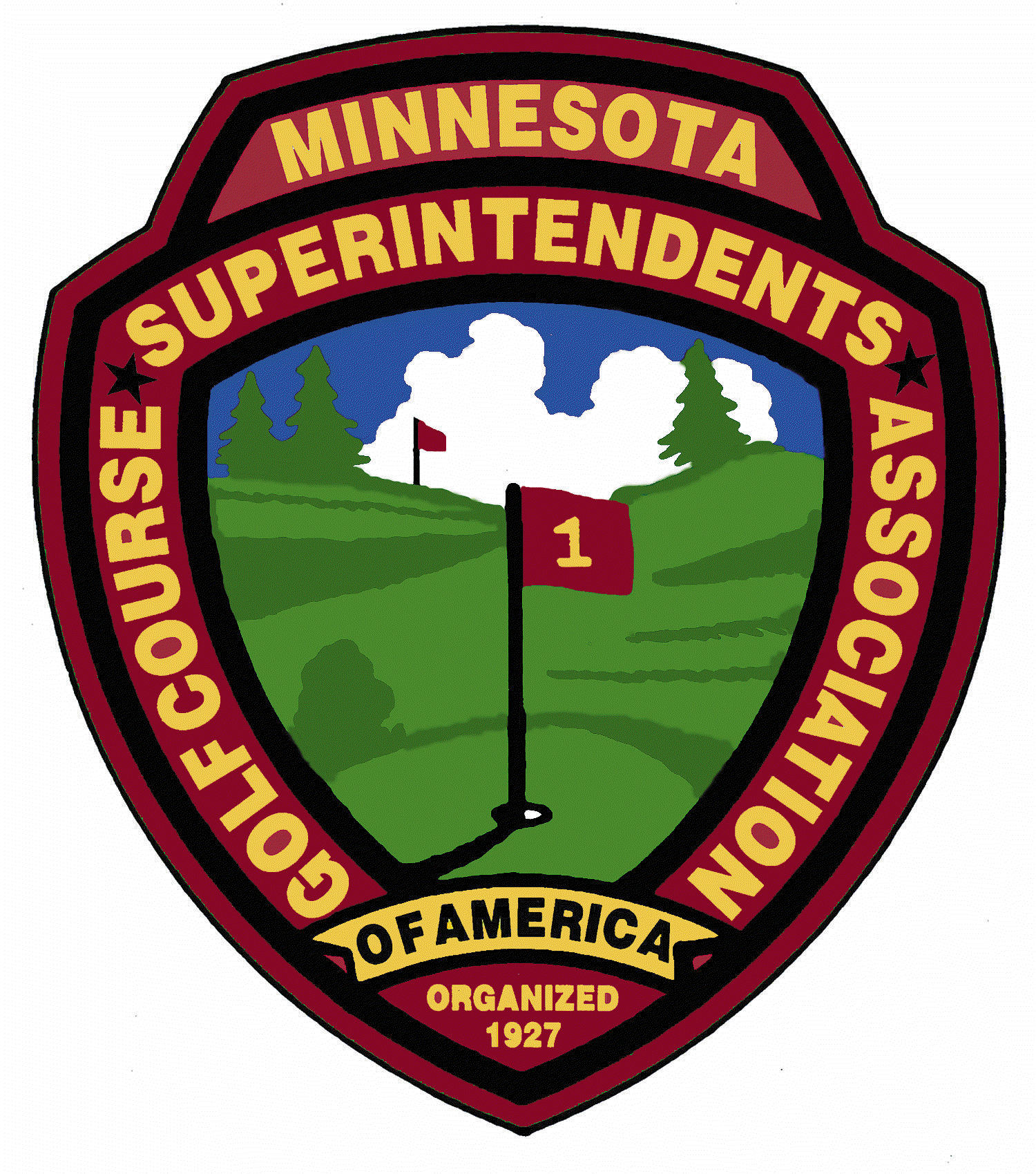 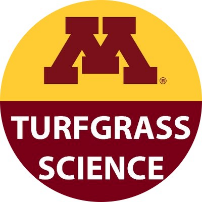 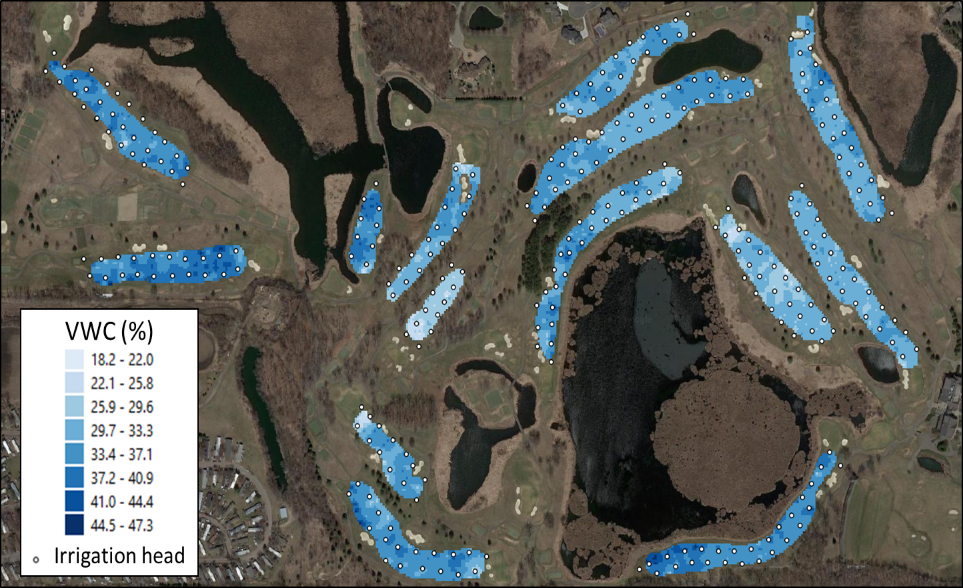 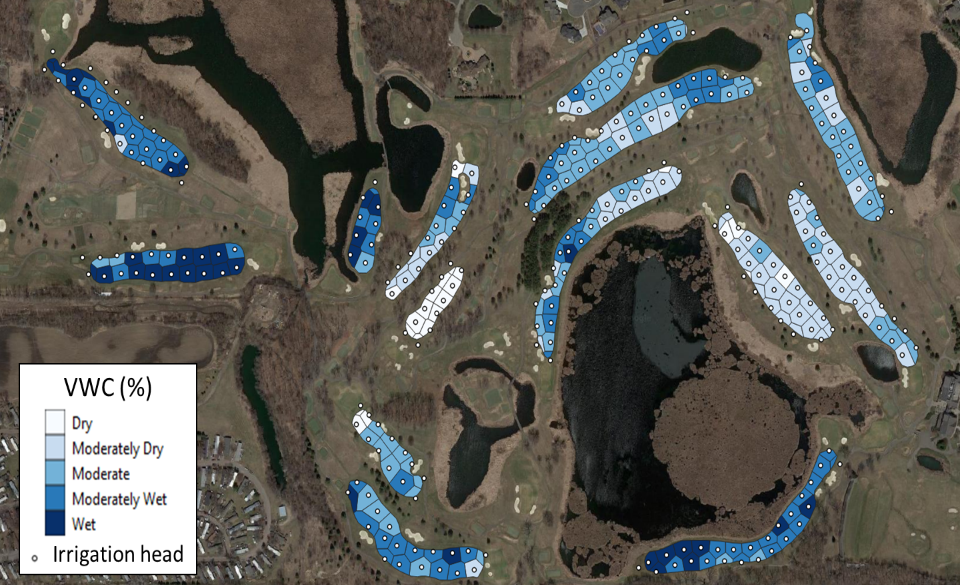 Golf has concerns about long term permit suspensions
Minnesota Statute 103G.261 water use priorities
Currently a category six priority, nonessential use
Times of drought
Total suspension, no irrigation allowed from public resources
Impacts surface water users first
Ground water/surface water influence?
How can golf have assurance of limited water during times of a  business crippling drought crises?
Perhaps a category seven priority: businesses, under the guidance of the Commissioner, who have demonstrated water efficiency and conservation practices will be allowed limited access to irrigation water as determined by the Agency during times of water crises